PRO ИСПОЛЬЗОВАНИЕ ПЛАТФОРМЫ GOOGLE CLASSROOM (GOOGLE КЛАСС) В ПРОЦЕССЕ ОБУЧЕНИЯ ГЕОГРАФИИ
"Технологии никогда не заменят учителя. Но учитель, эффективно применяющий технологии для развития своих учеников, заменит того, кто ими не владеет". 
Шерил Нуссбаум-Бич
Мартынова Марина Владимировна, 
учитель географии МАОУ Заозерной СОШ с углубленным изучением отдельных предметов №16 г. Томска
martinovamv@yandex.ru
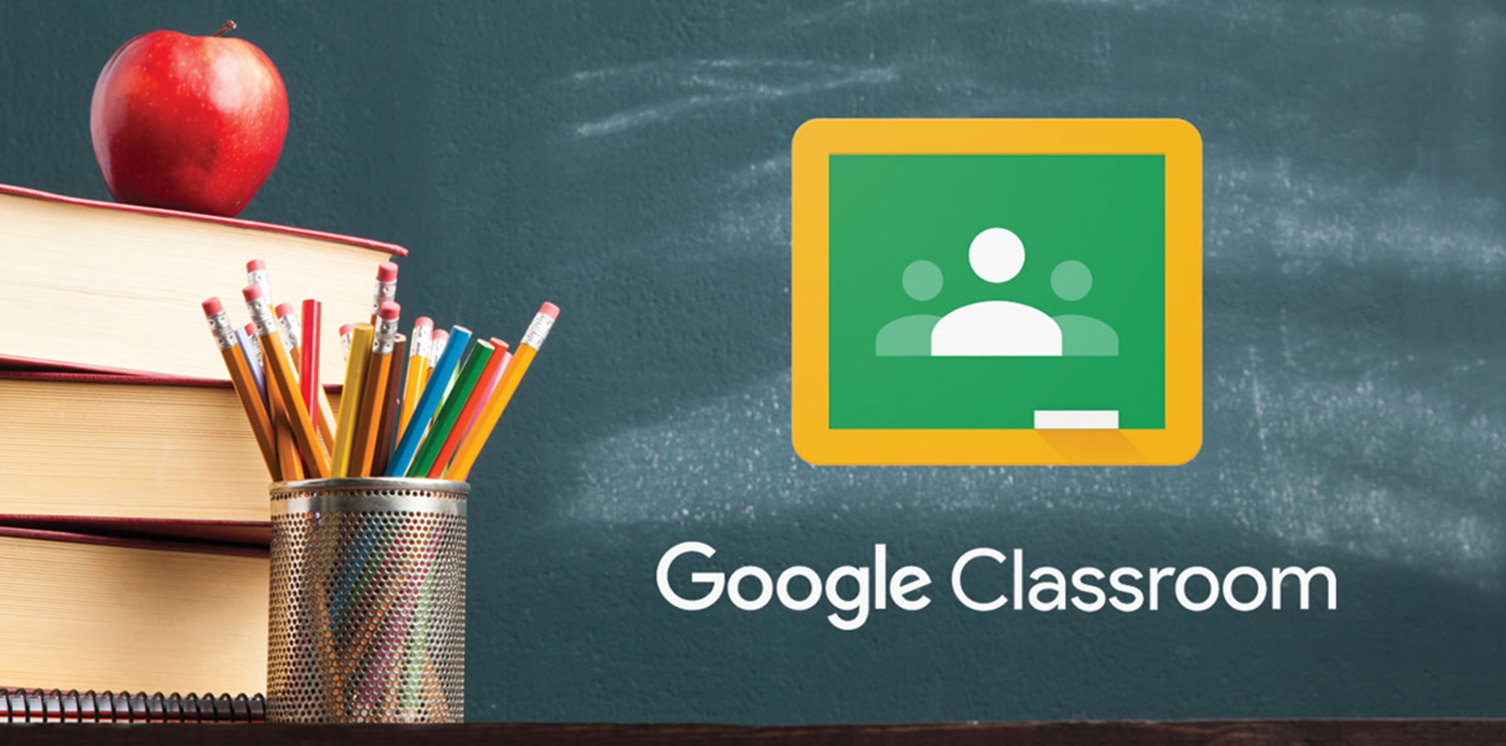 ЗАГОЛОВОК
https://elgreloo.com/nauka-obuchenie/google-classroom
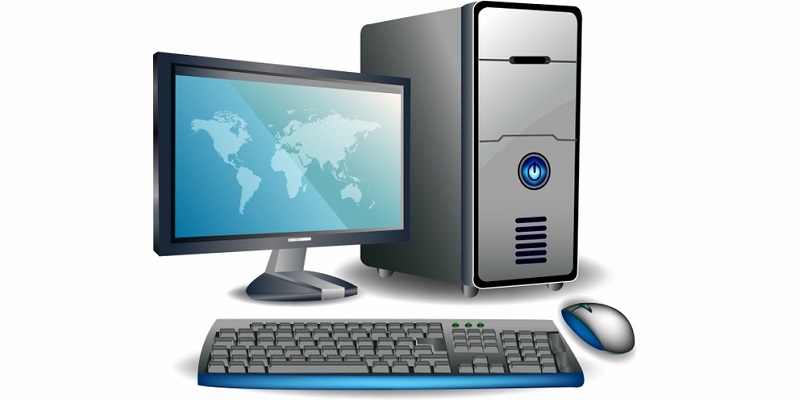 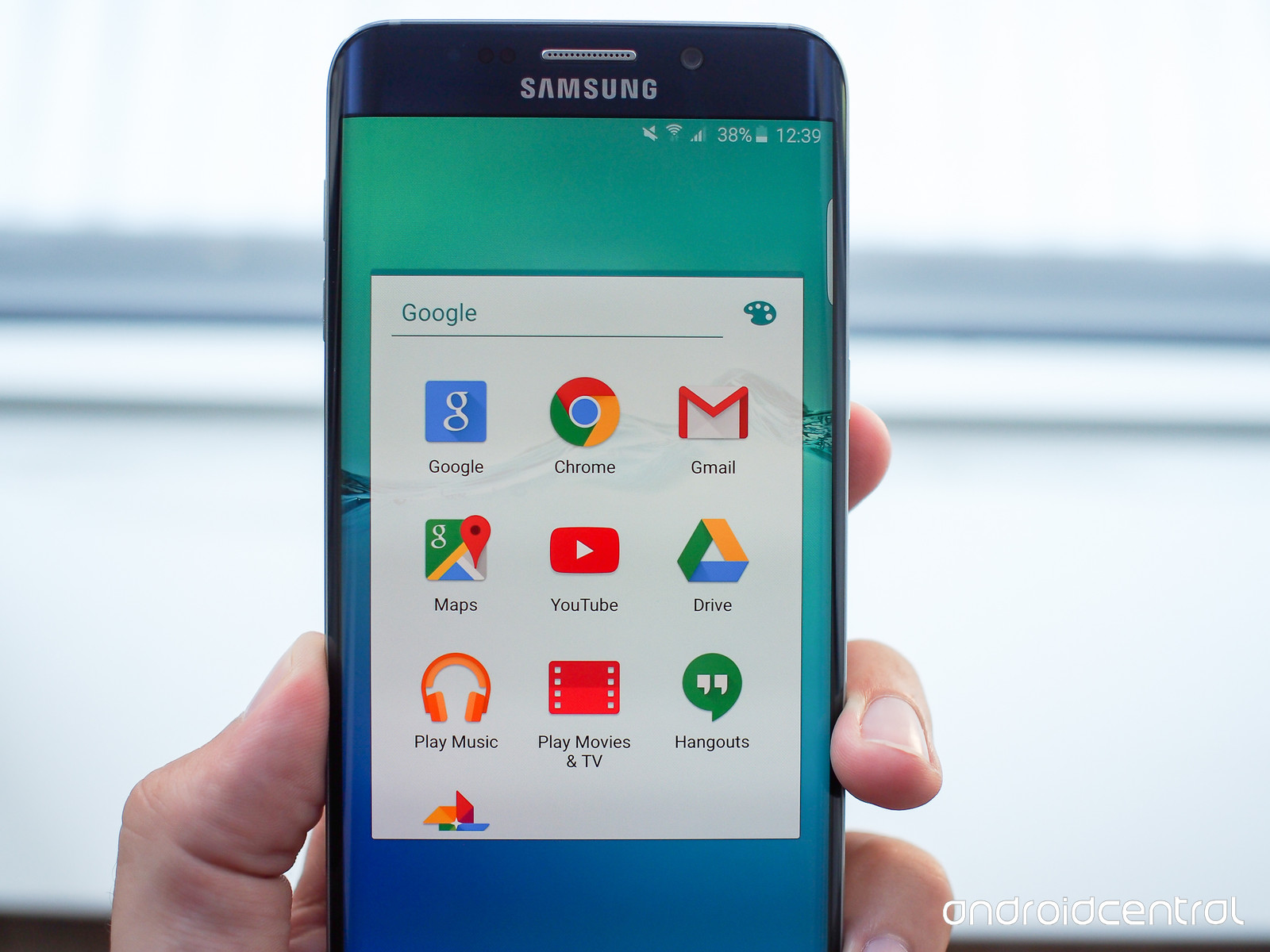 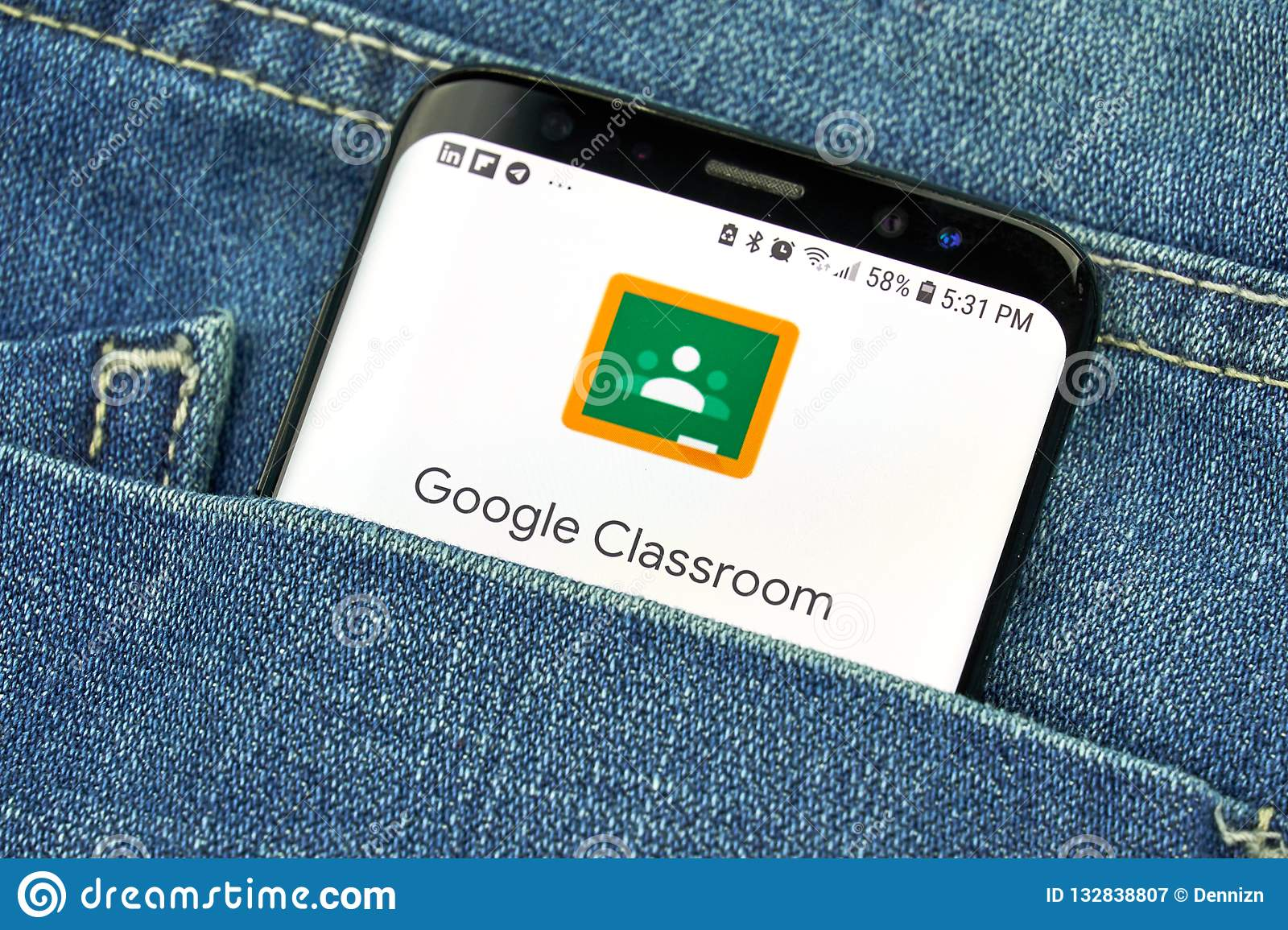 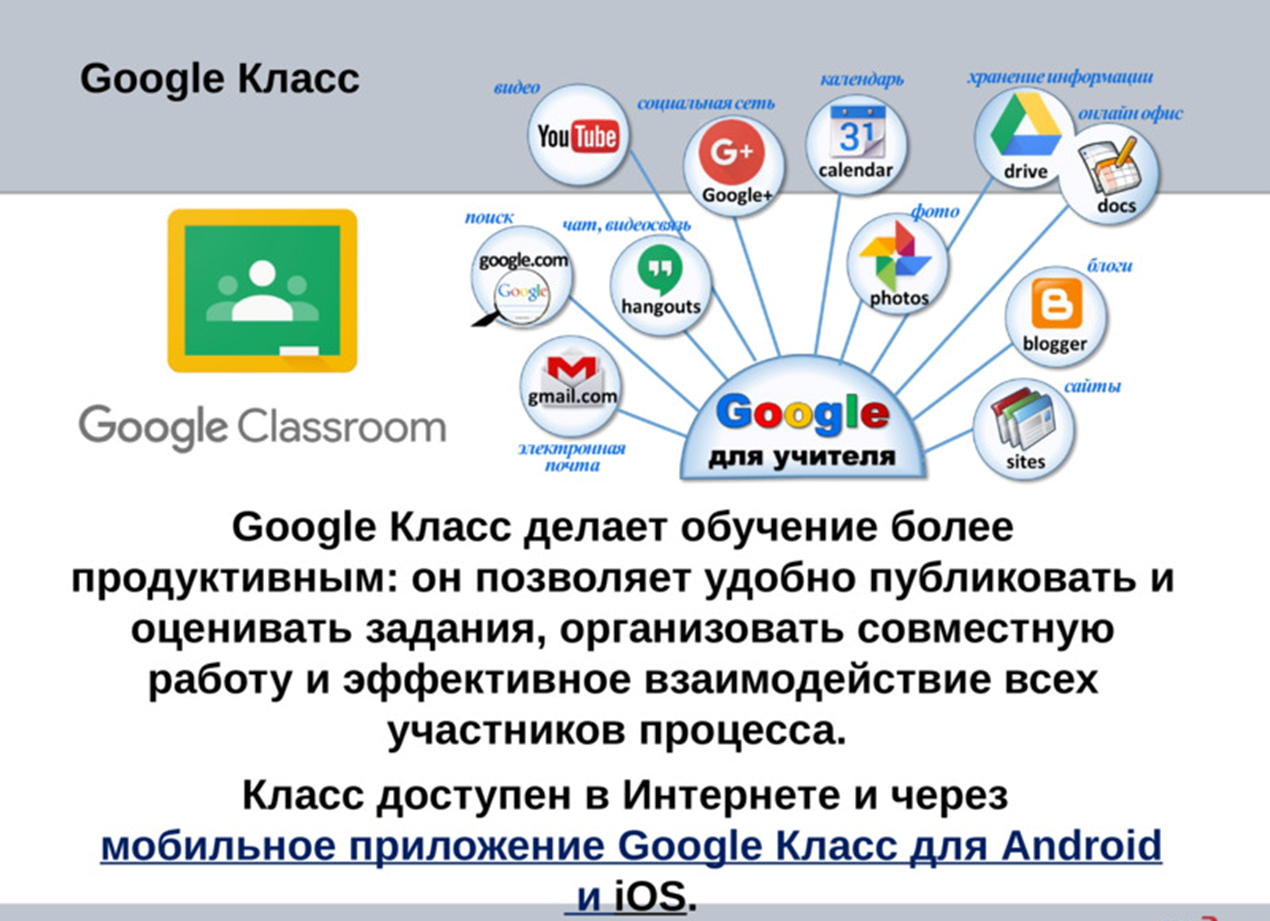 ЗАГОЛОВОК
Возможности для преподавателей:
Создание курсов или классов;
Назначение заданий;
Добавление учебных материалов;
Прием и проверка работ учеников;
Оценивание заданий учащихся;
Возможность комментировать, обсуждать работы.

Что могут делать ученики:
Отслеживать задания учителей, а также дополнительные материалы;
Сдавать выполненные работы любым удобным способом;
Общаться с учителями и одноклассниками;
Контролировать свою успеваемость, сроки выполнения задач и комментарии преподавателей.
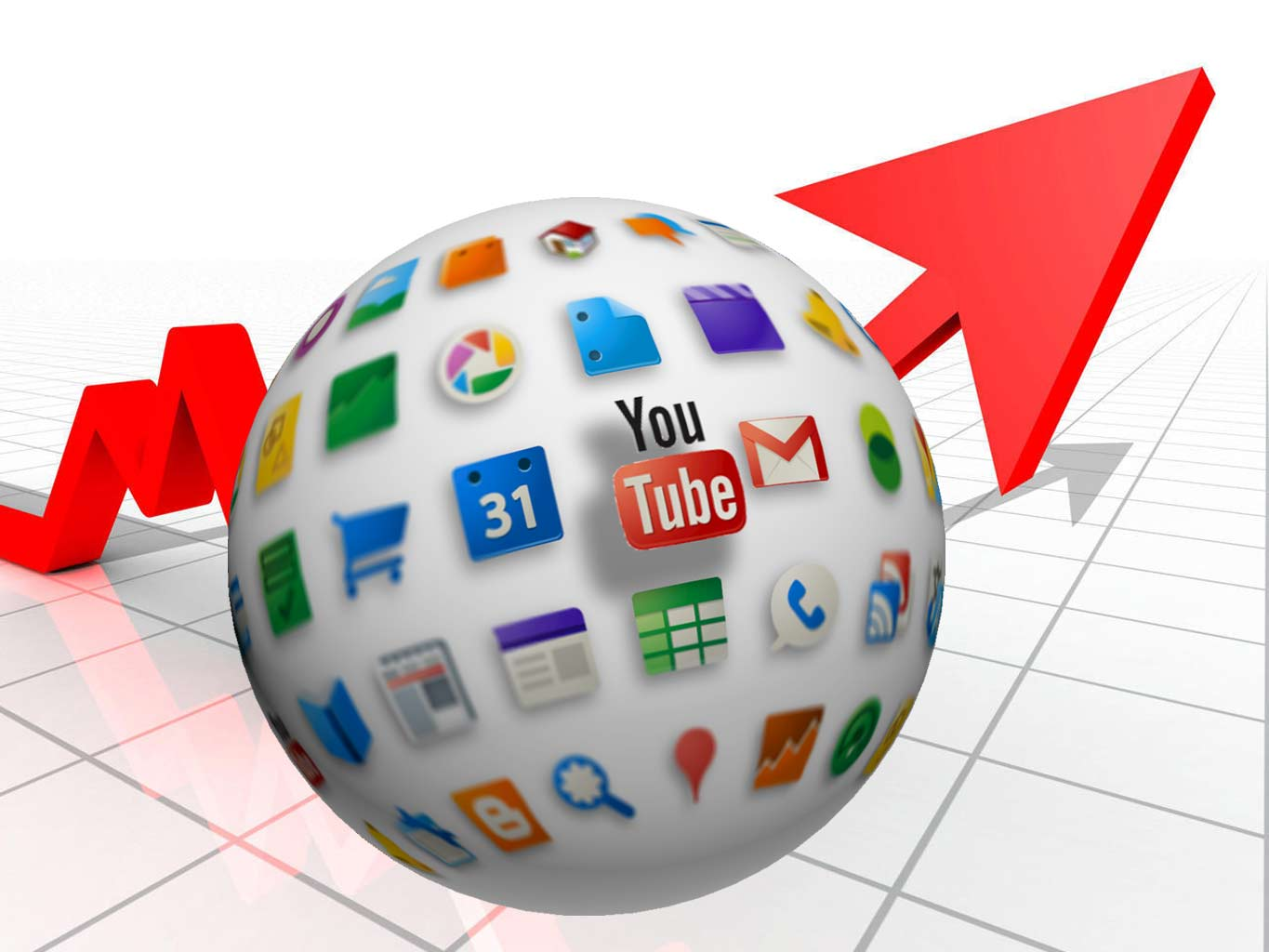 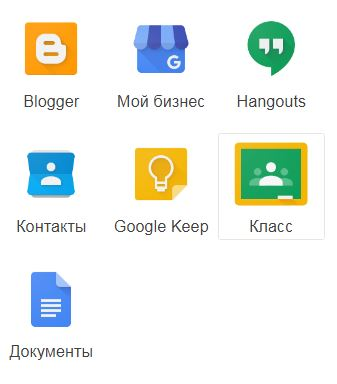 ЗАГОЛОВОК
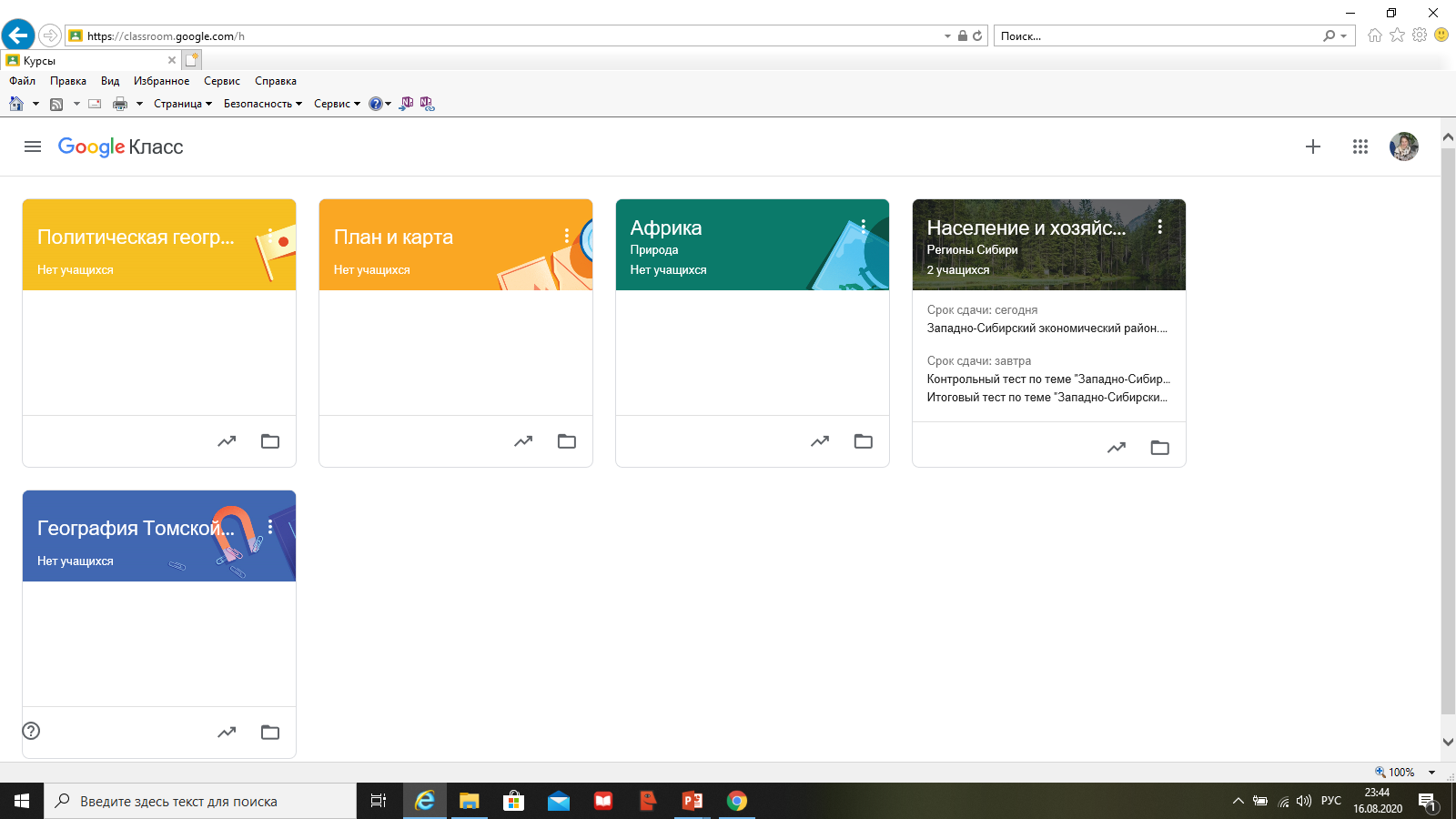 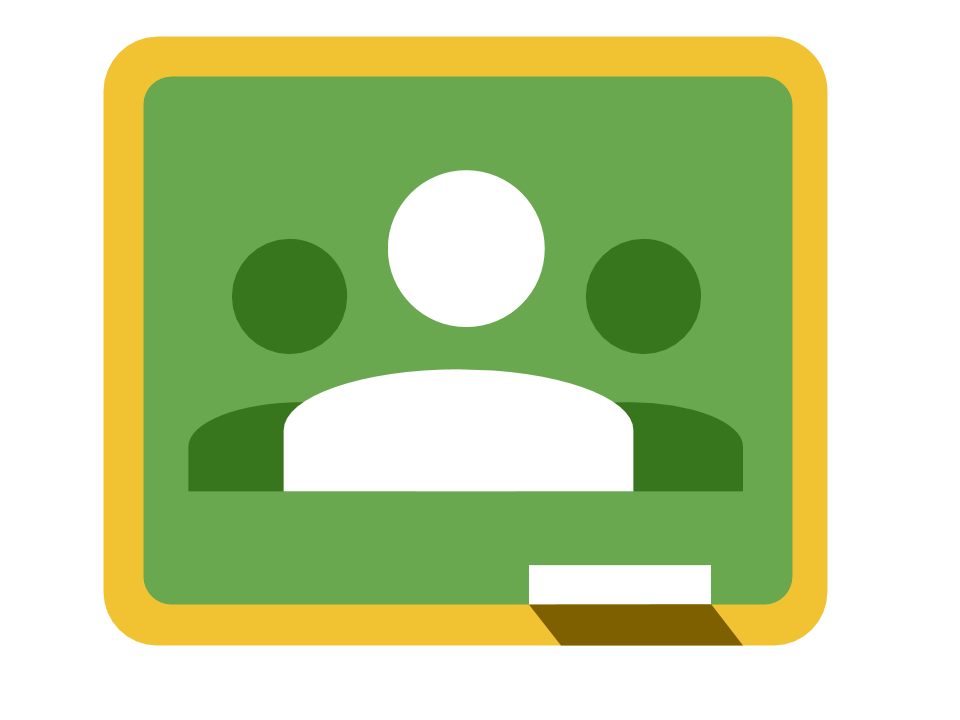 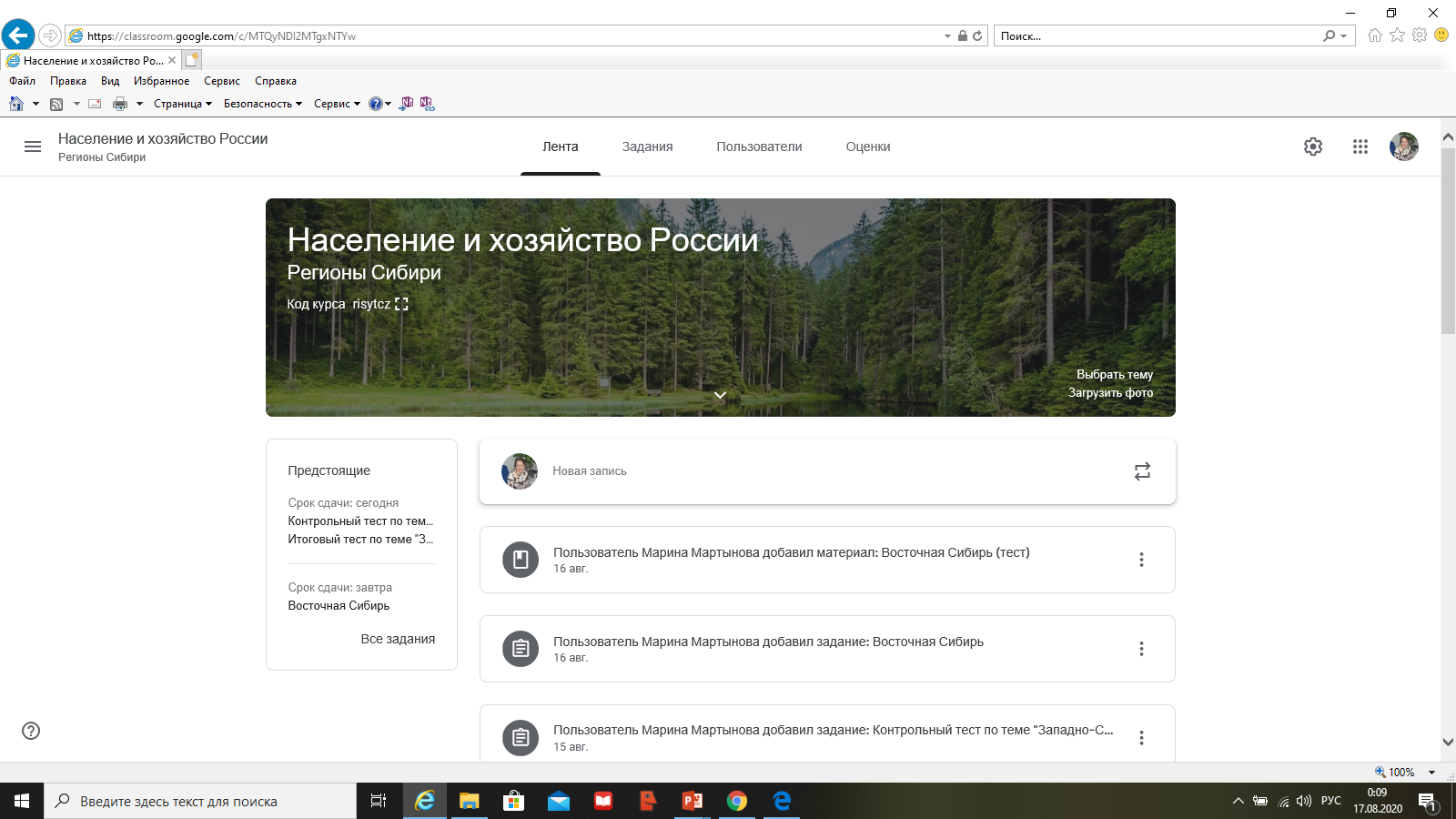 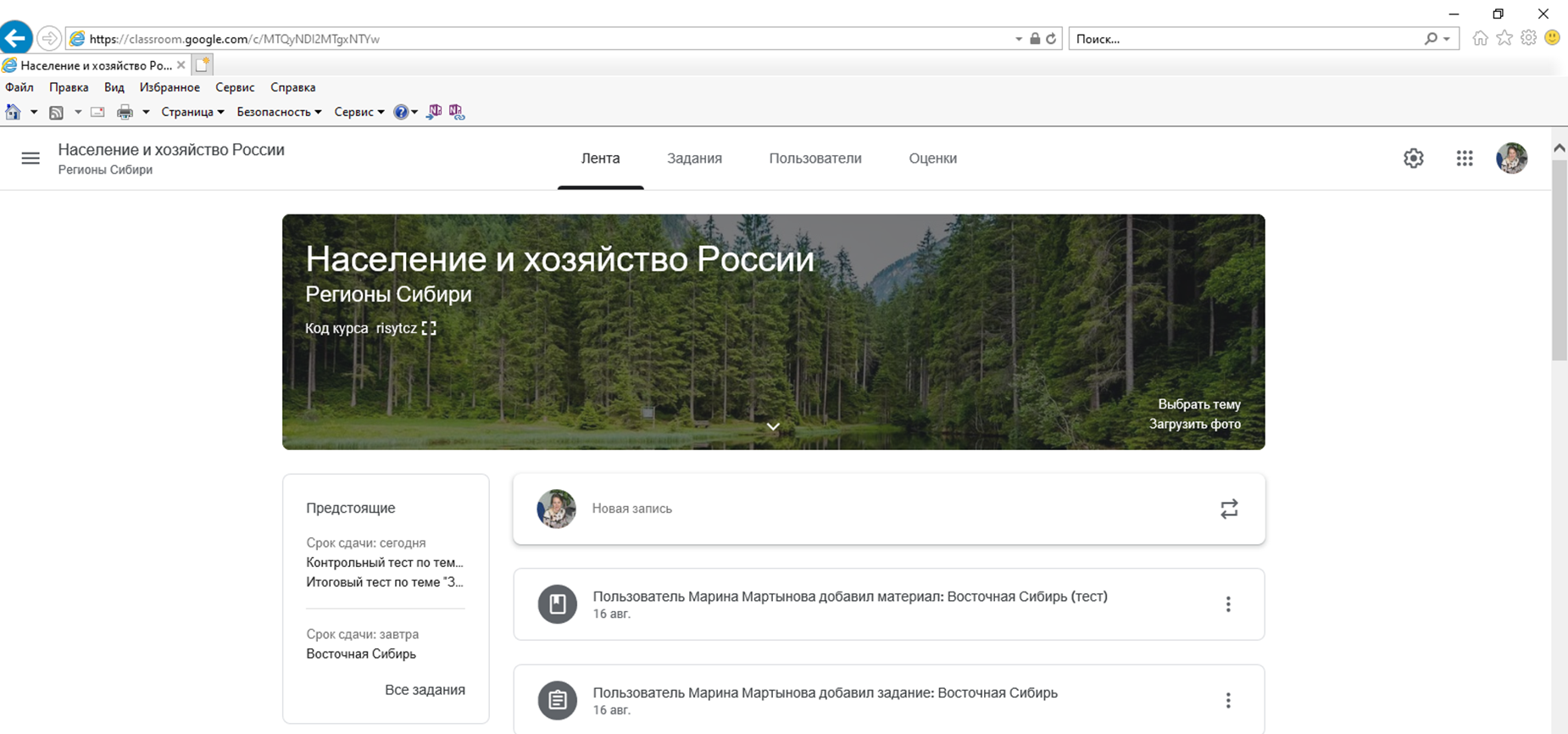 Лента
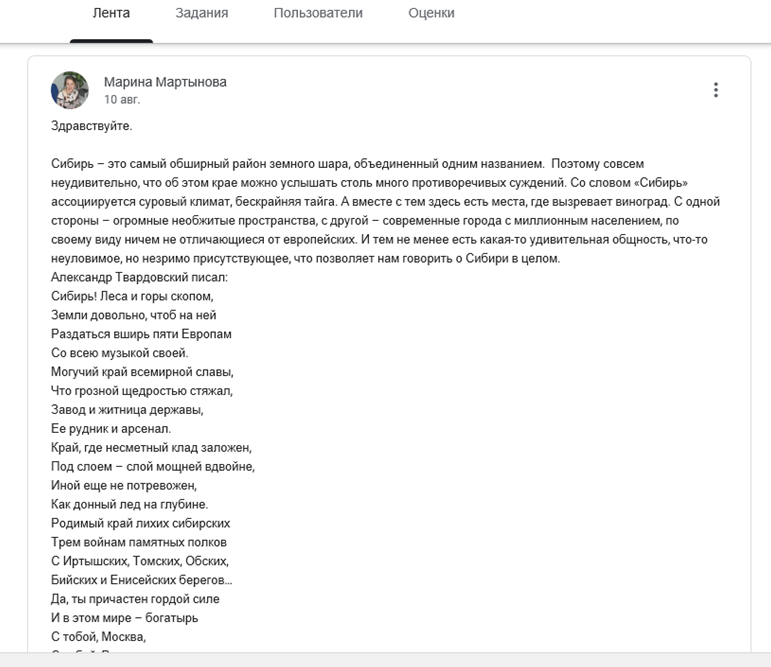 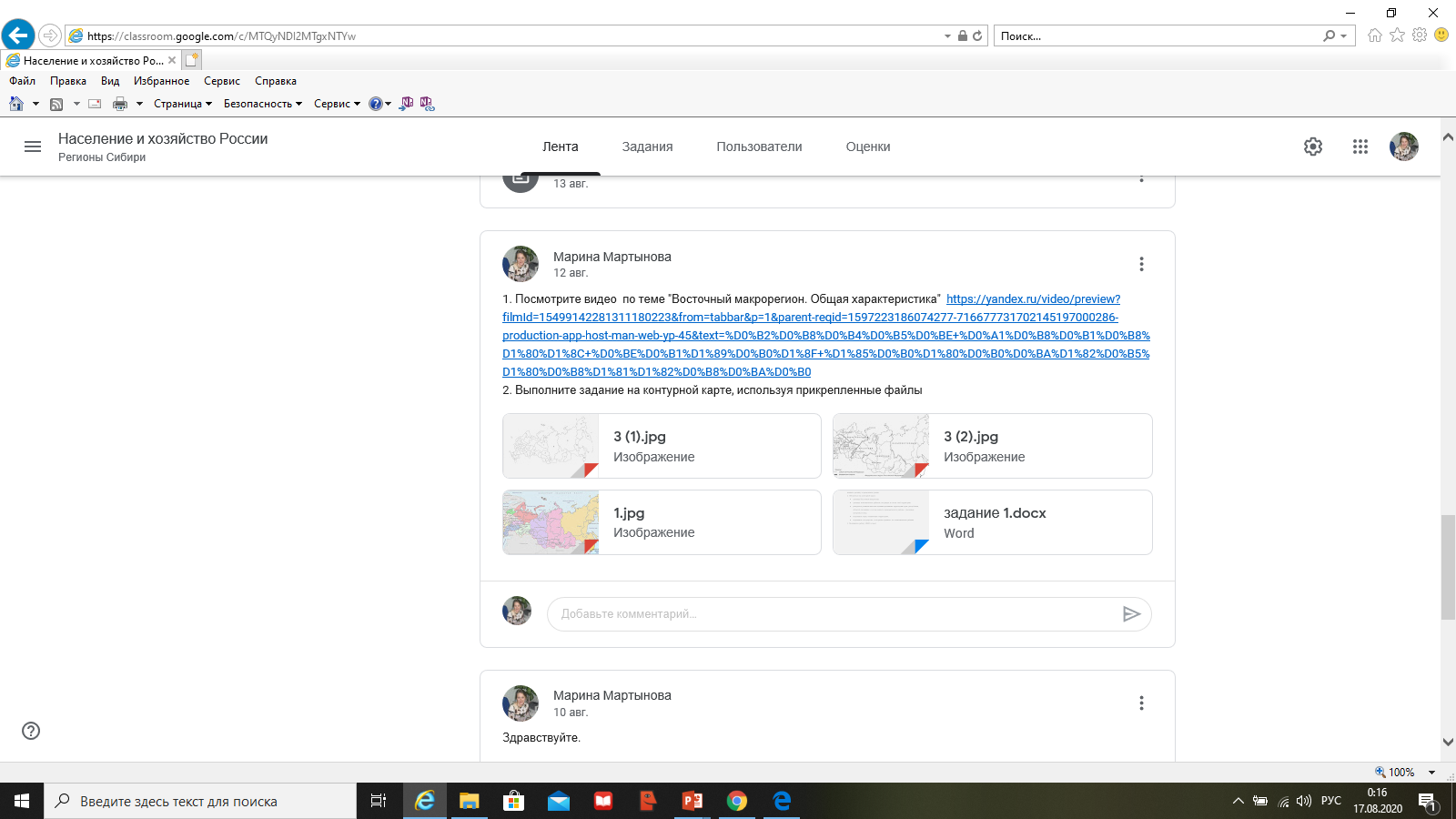 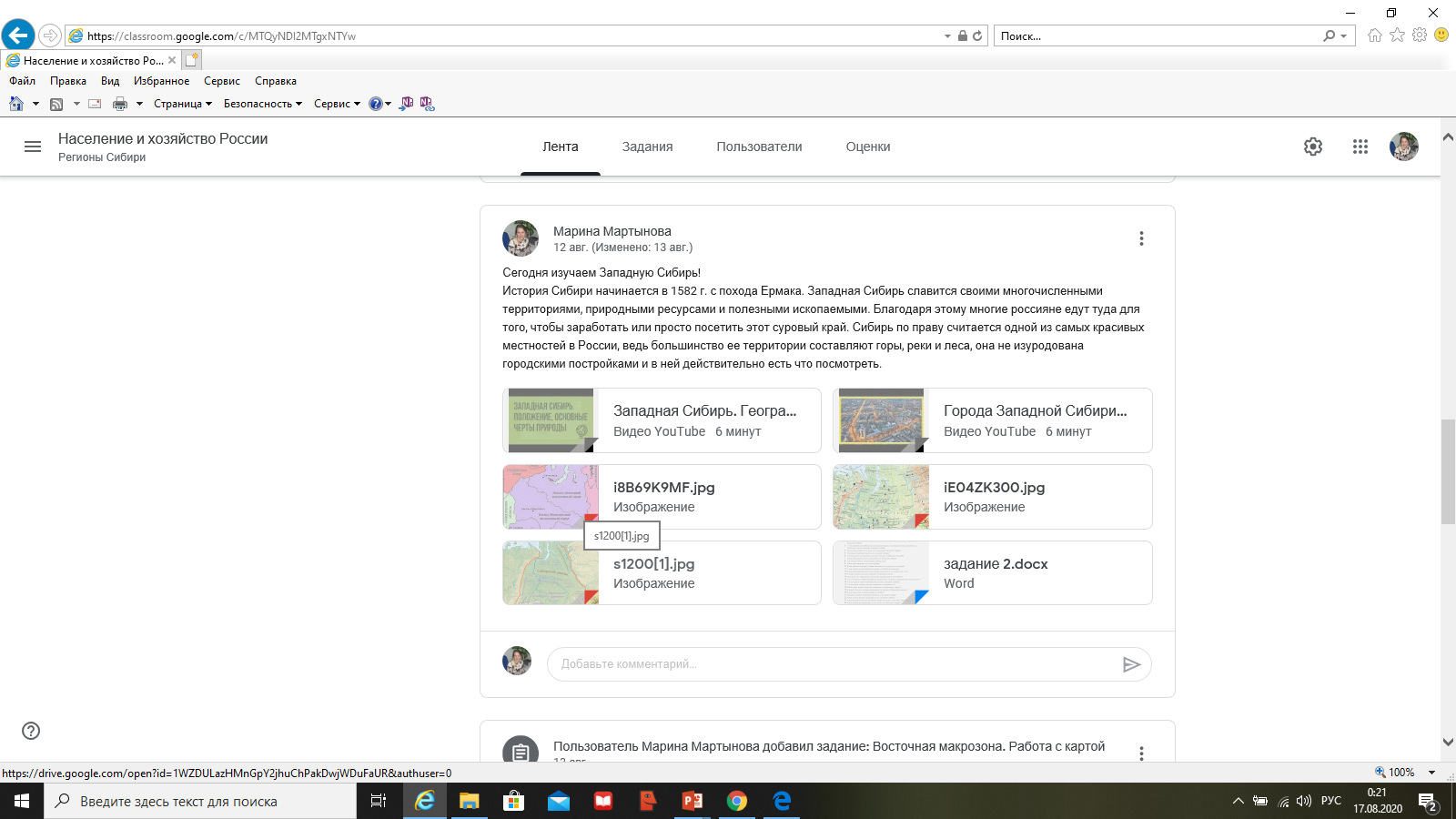 ЗАГОЛОВОК
Лента
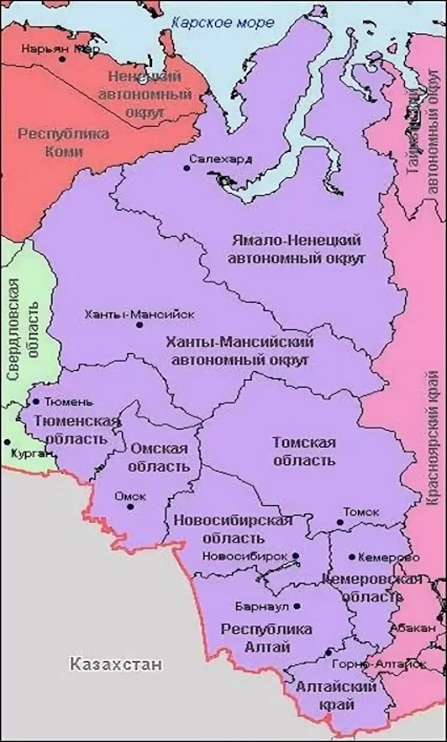 Задания
ЗАГОЛОВОК
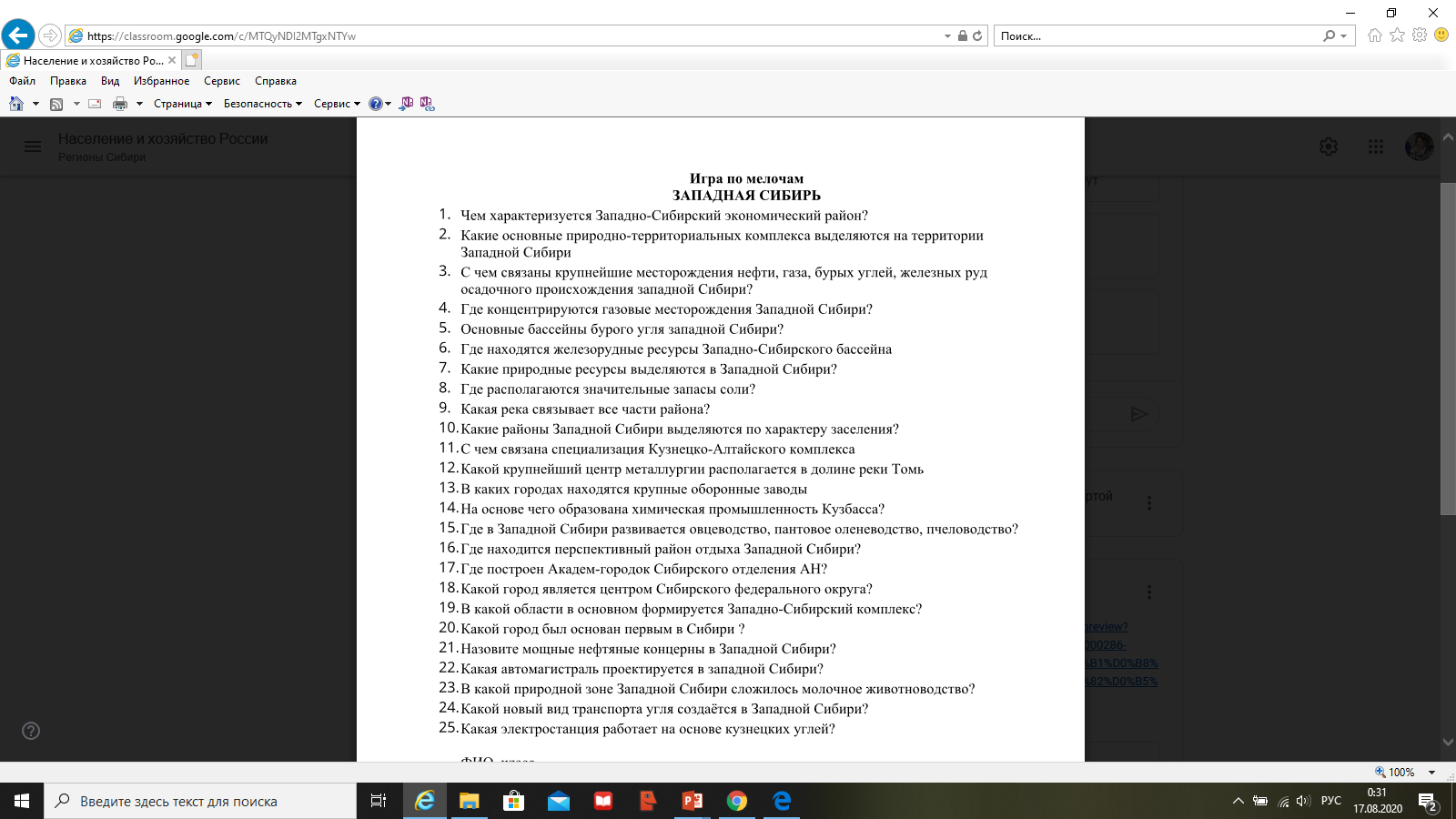 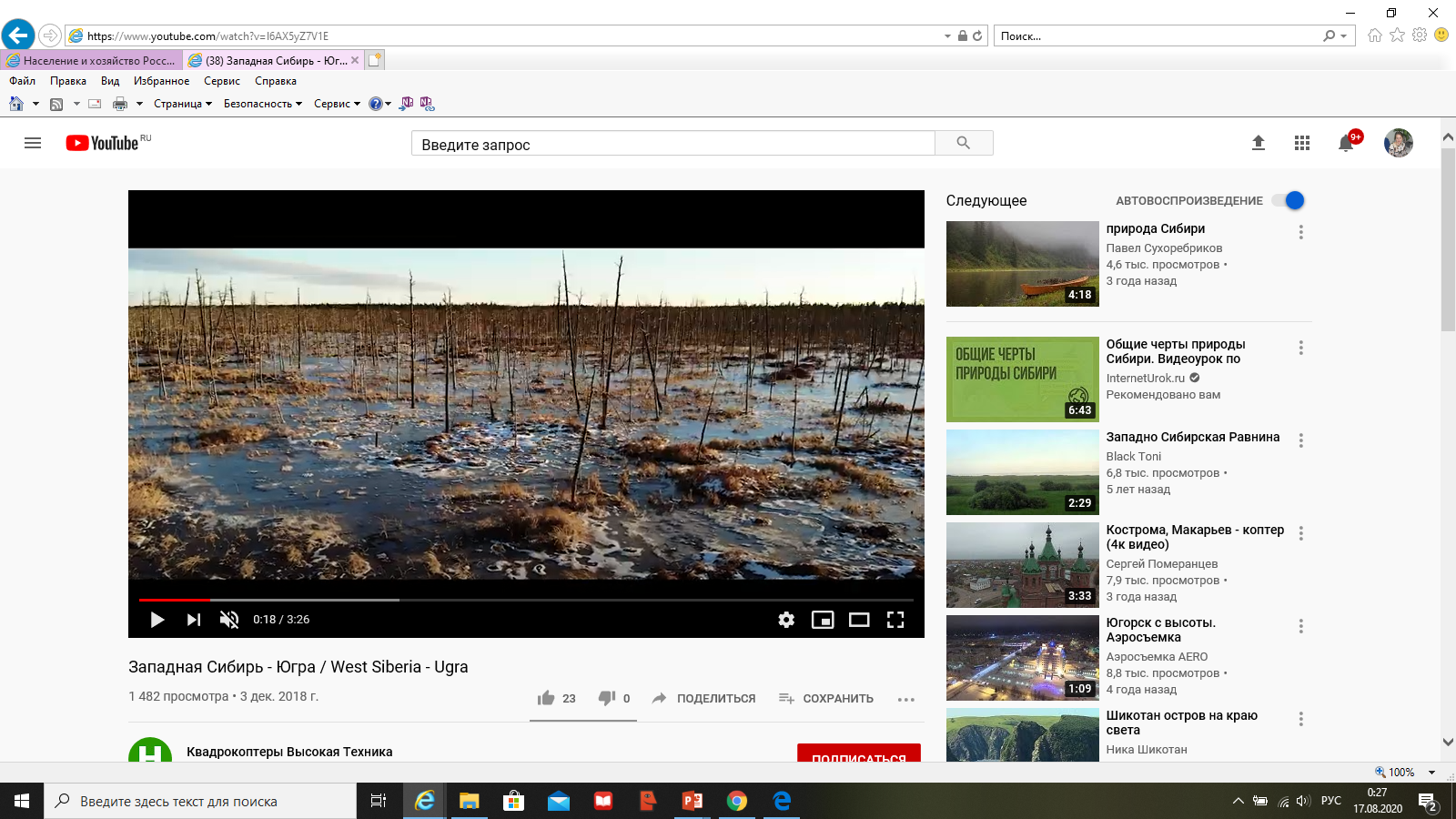 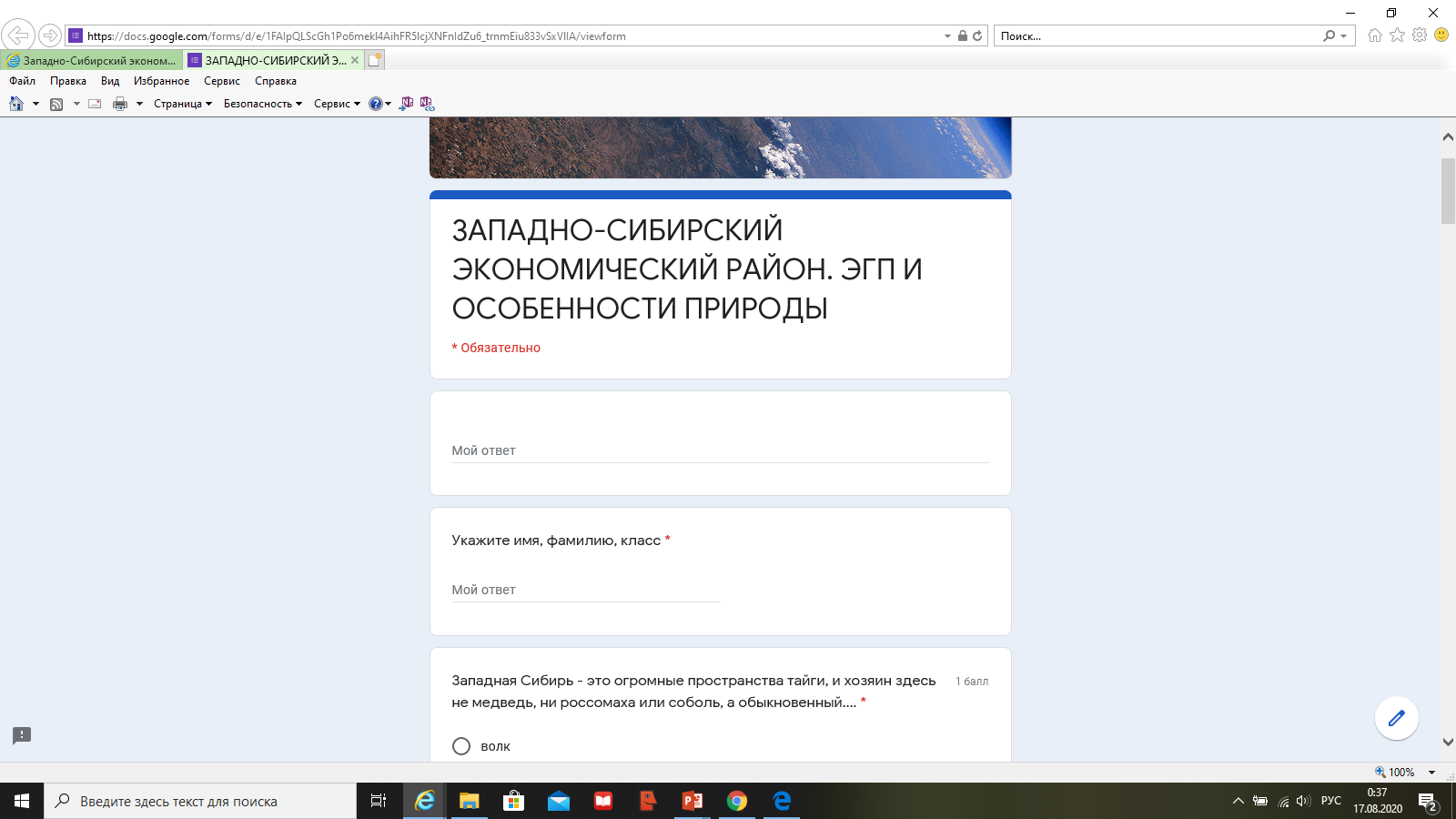 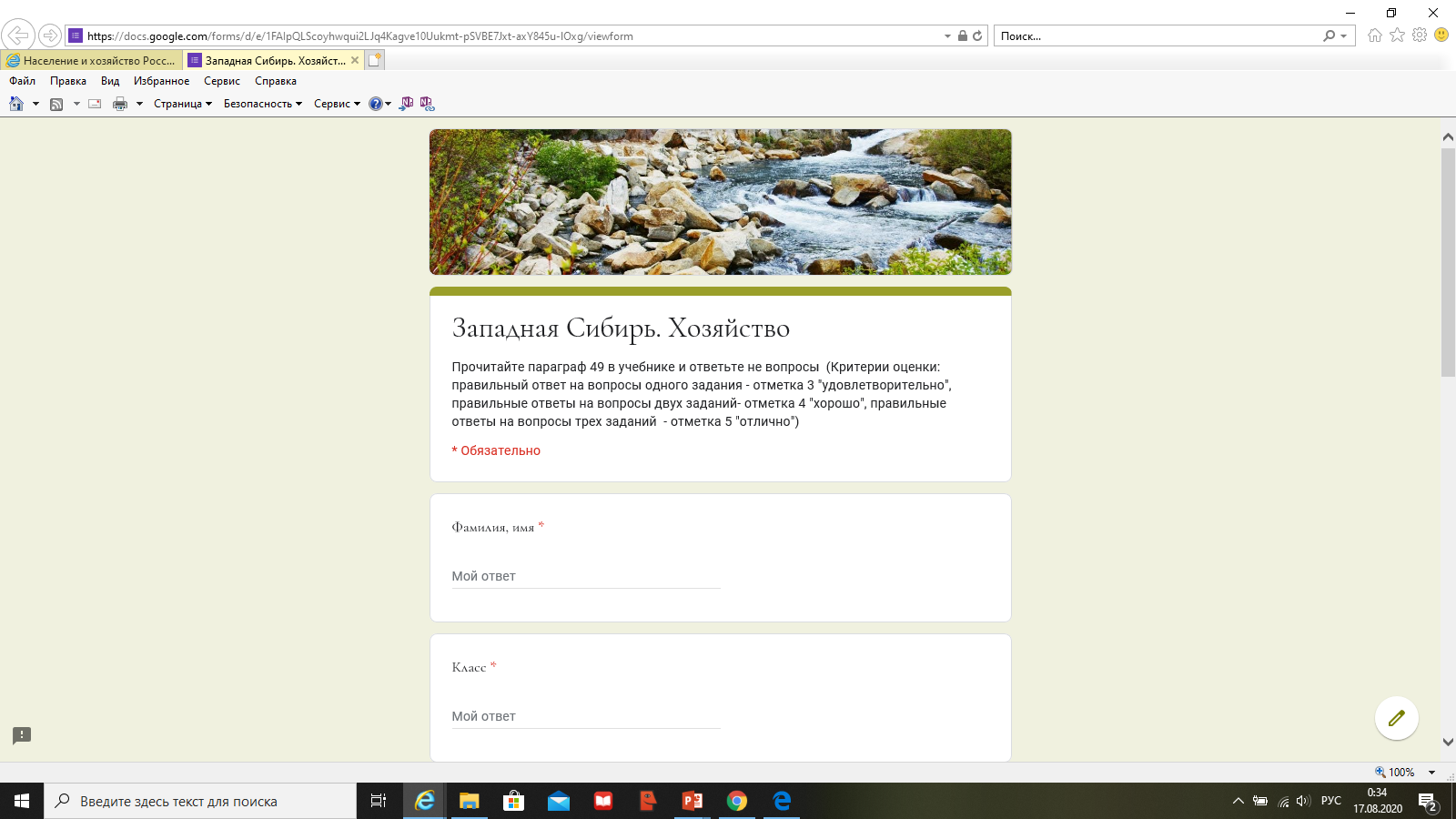 ЗАГОЛОВОК
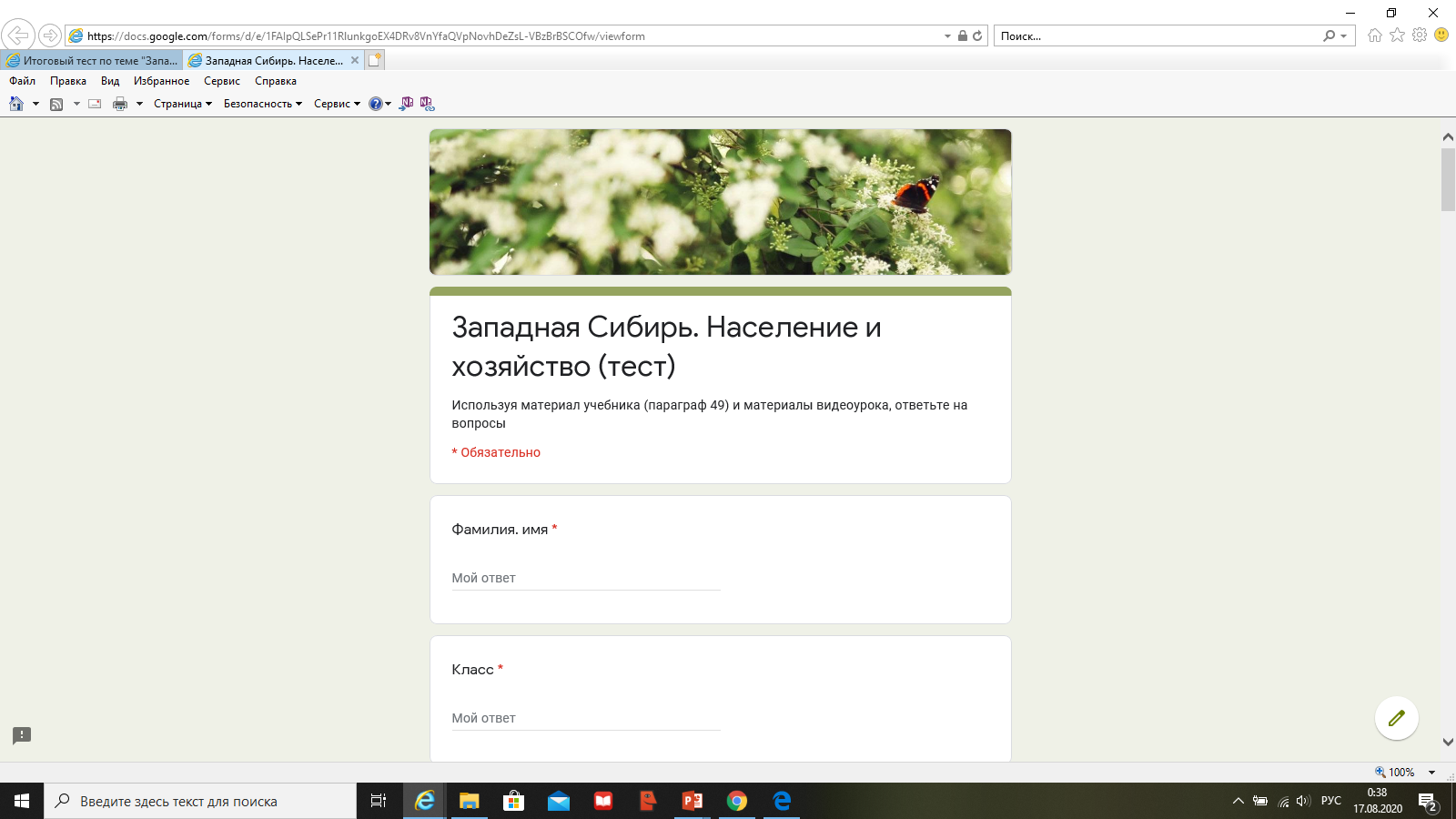 Задания
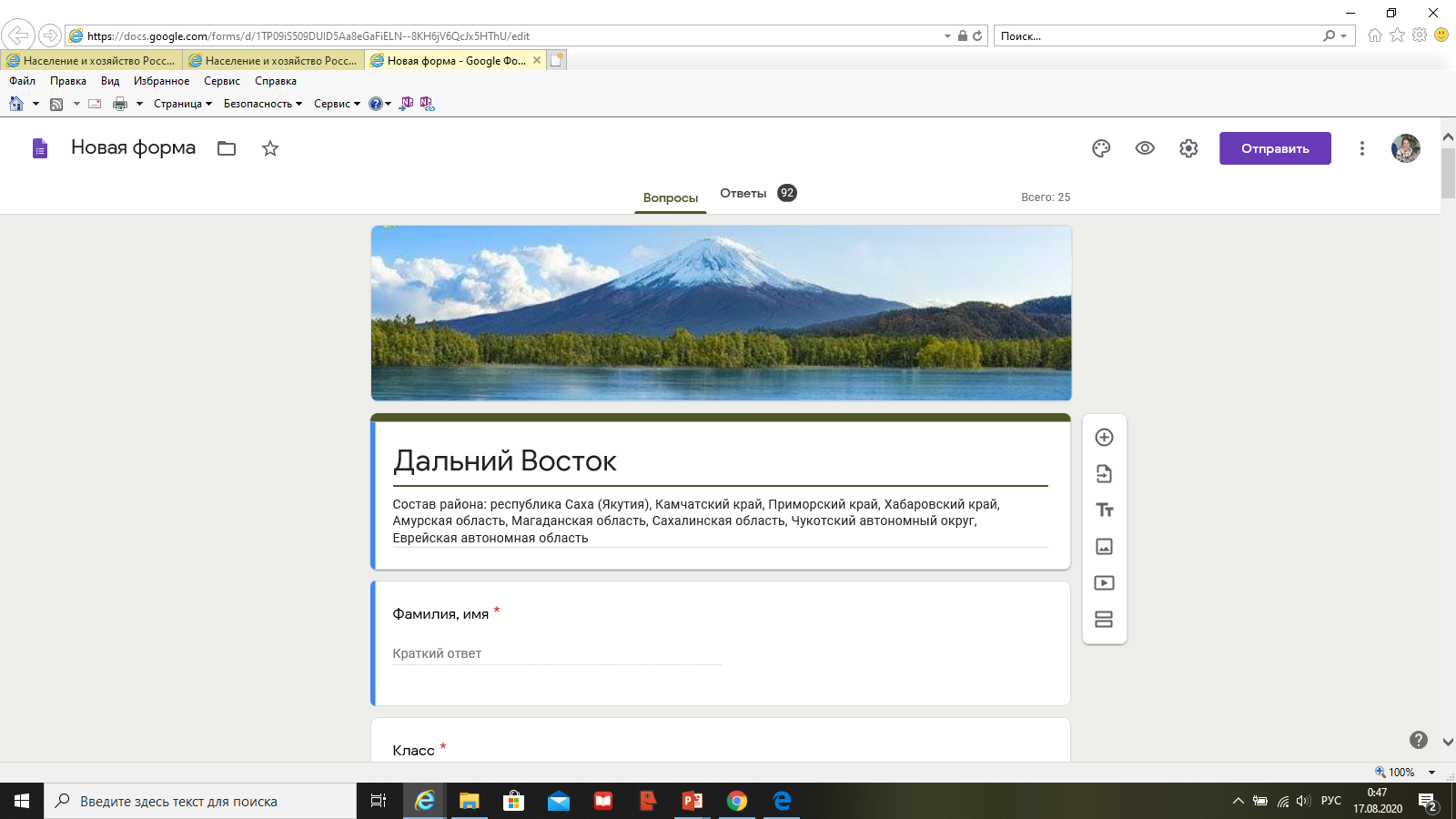 ЗАГОЛОВОК
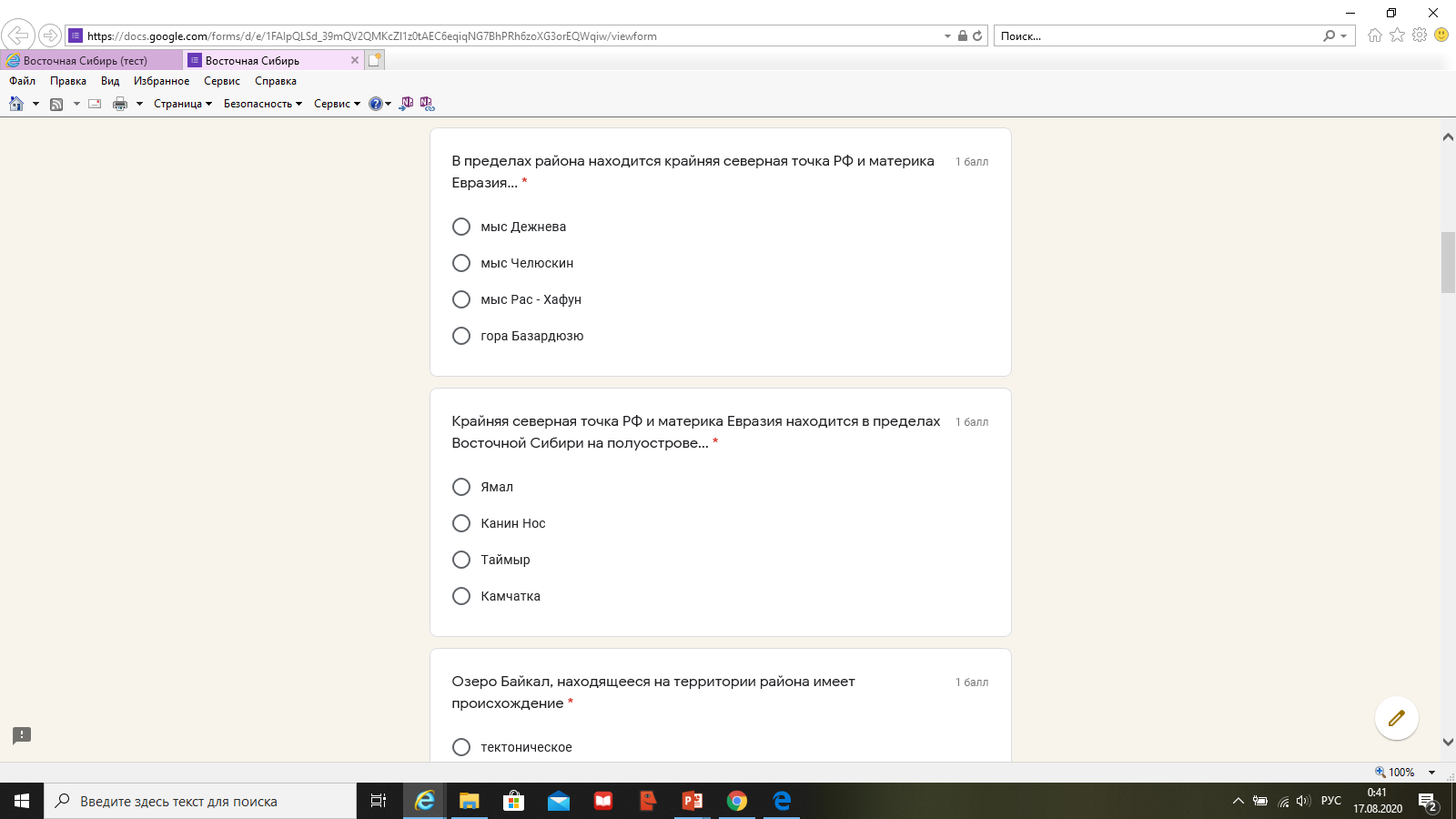 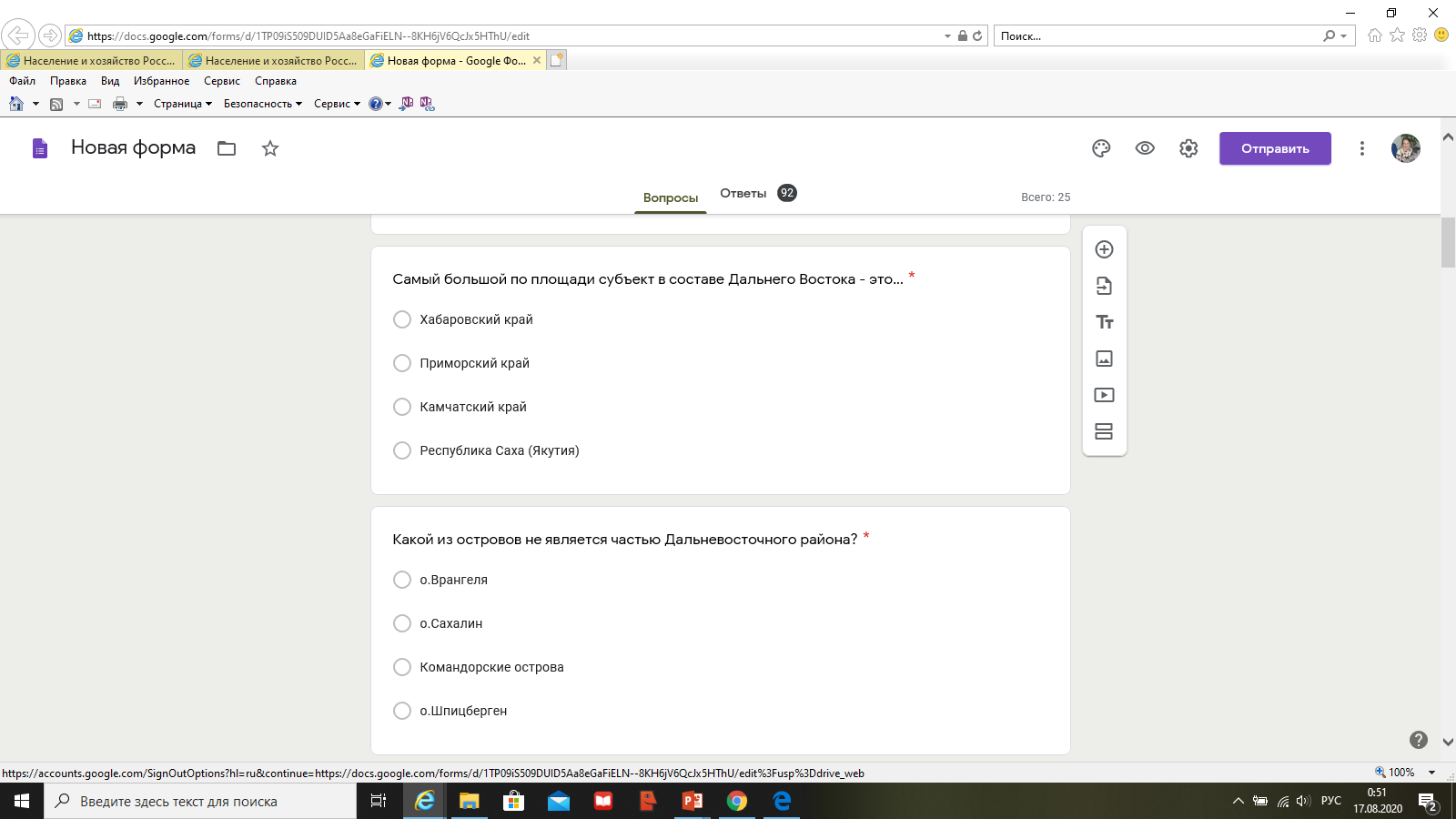 Задания
Задания
ЗАГОЛОВОК
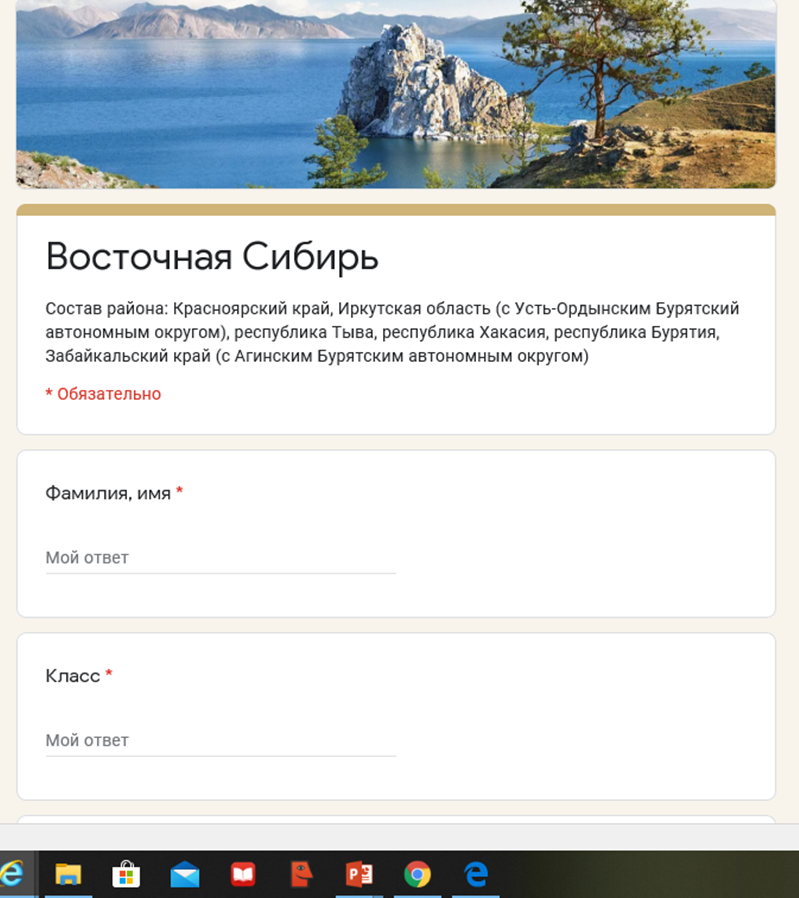 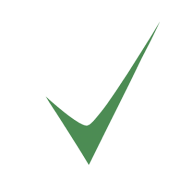 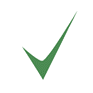 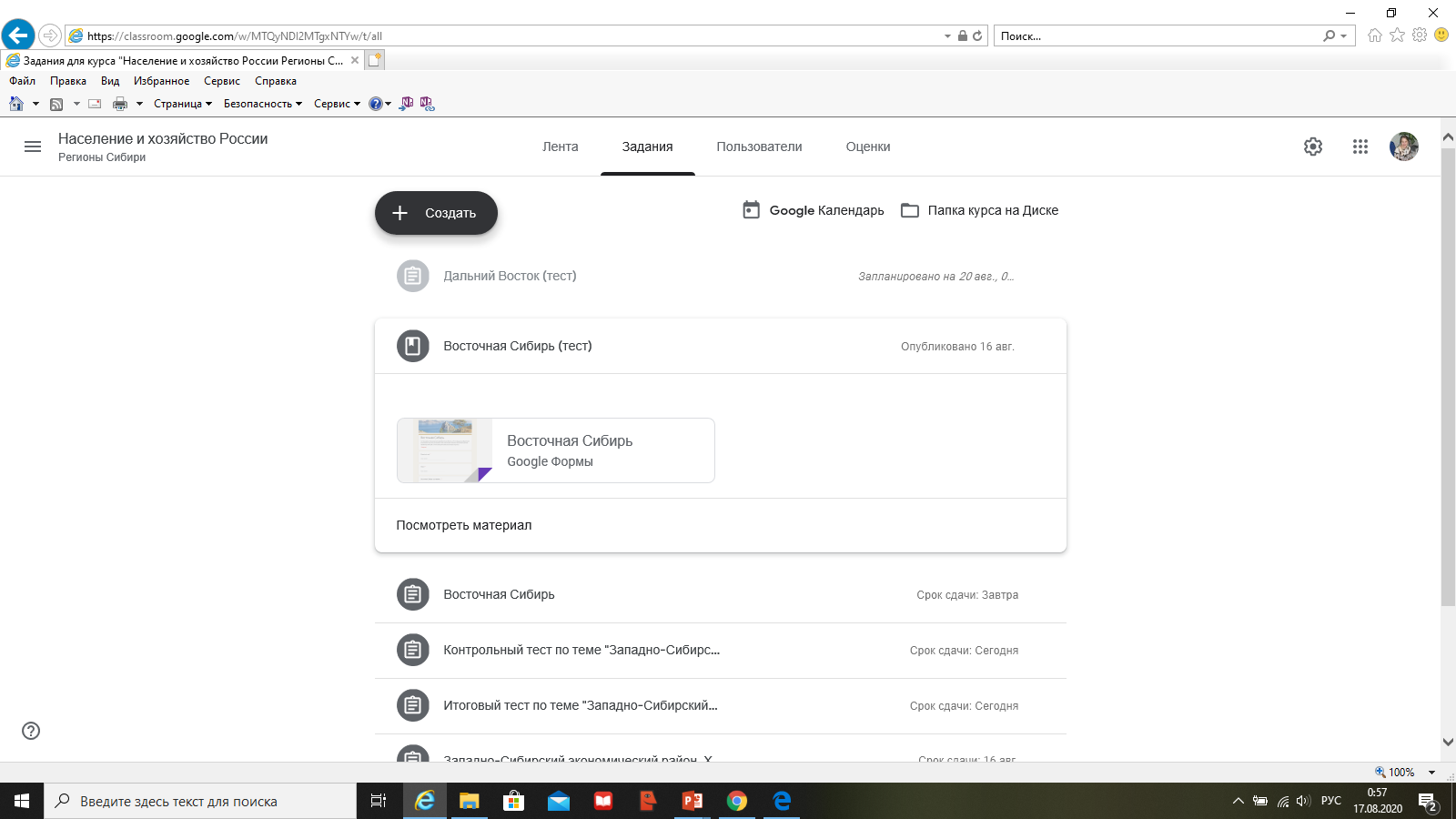 ЗАГОЛОВОК
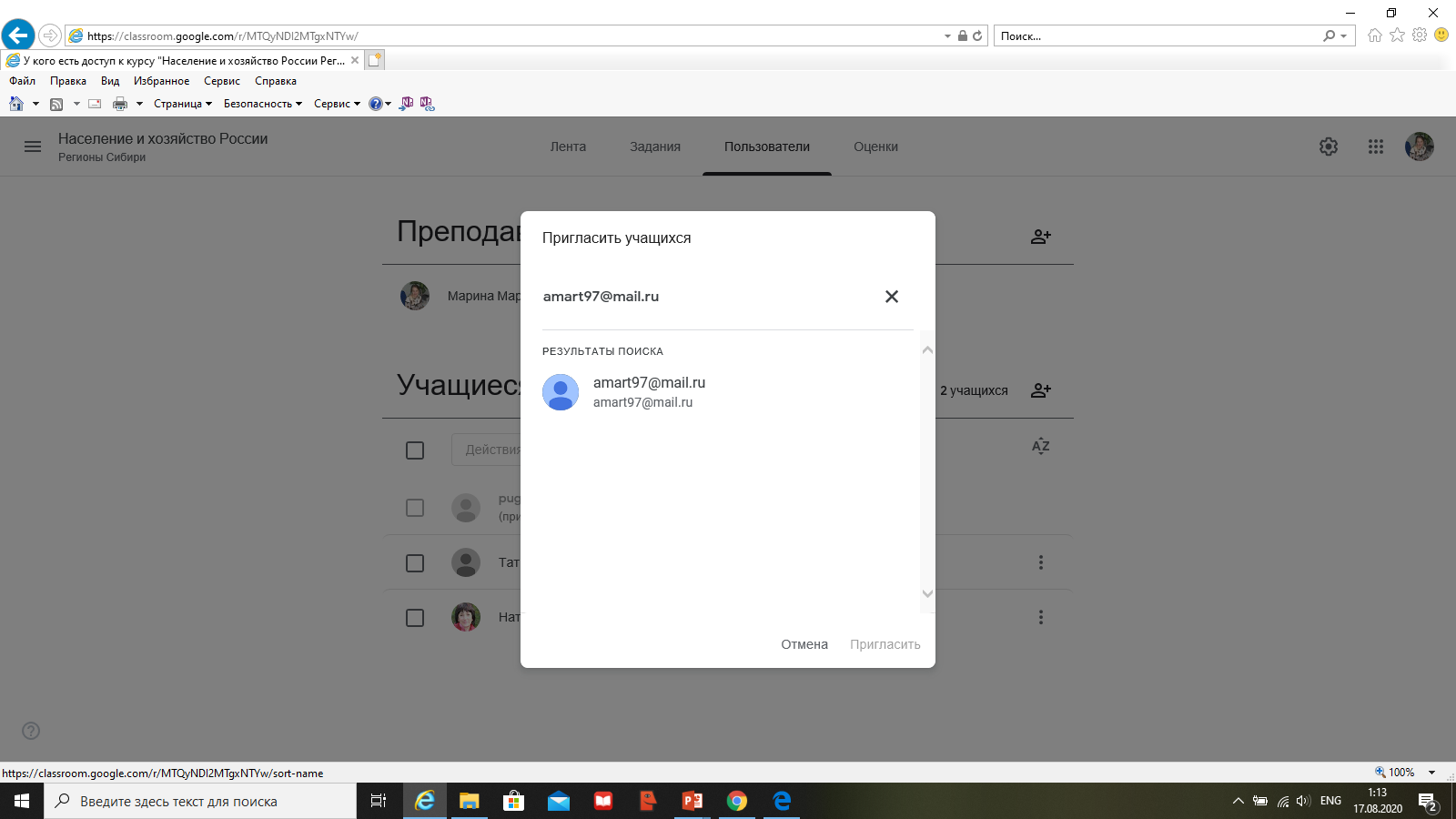 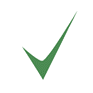 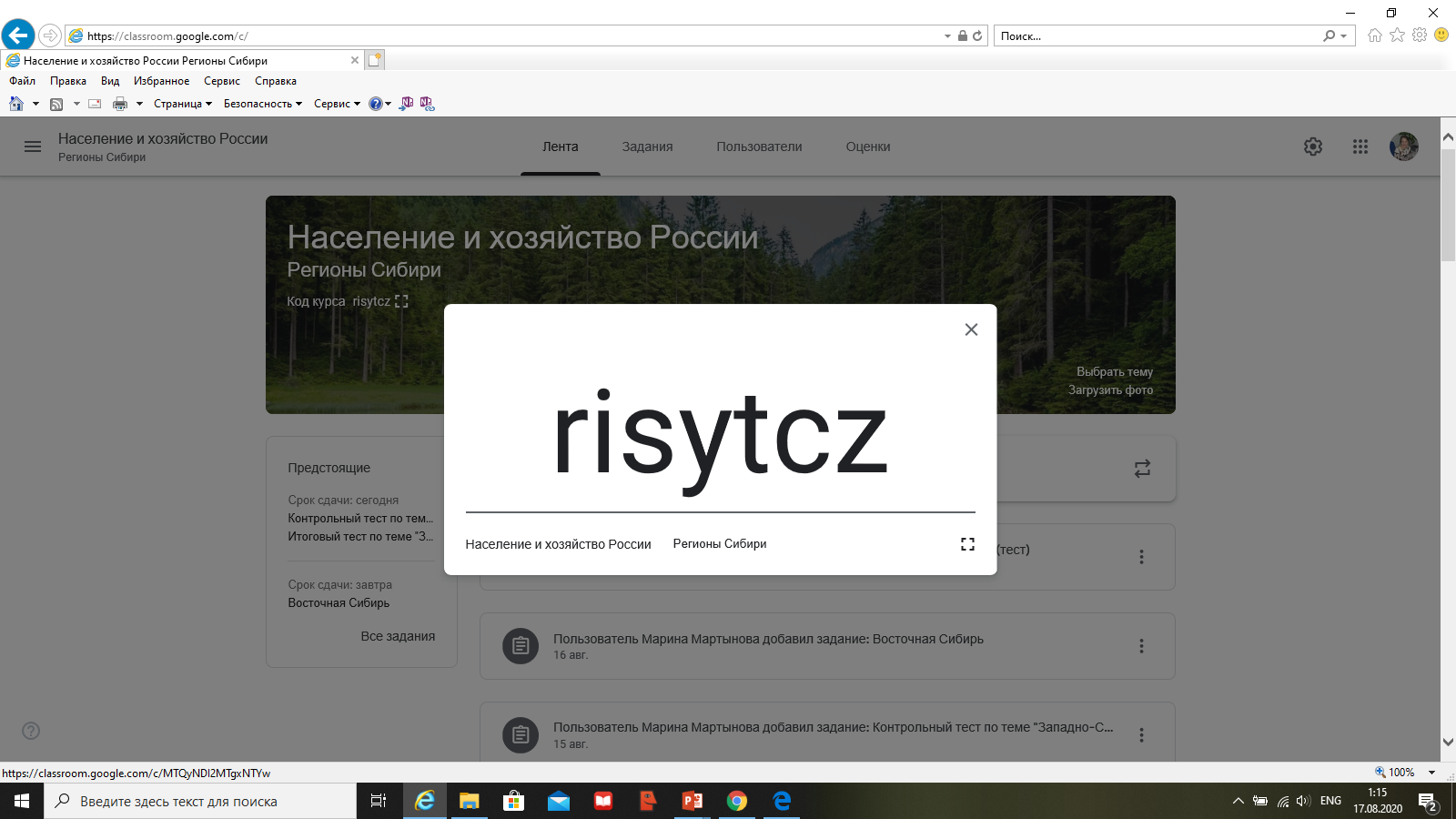 Пользователи
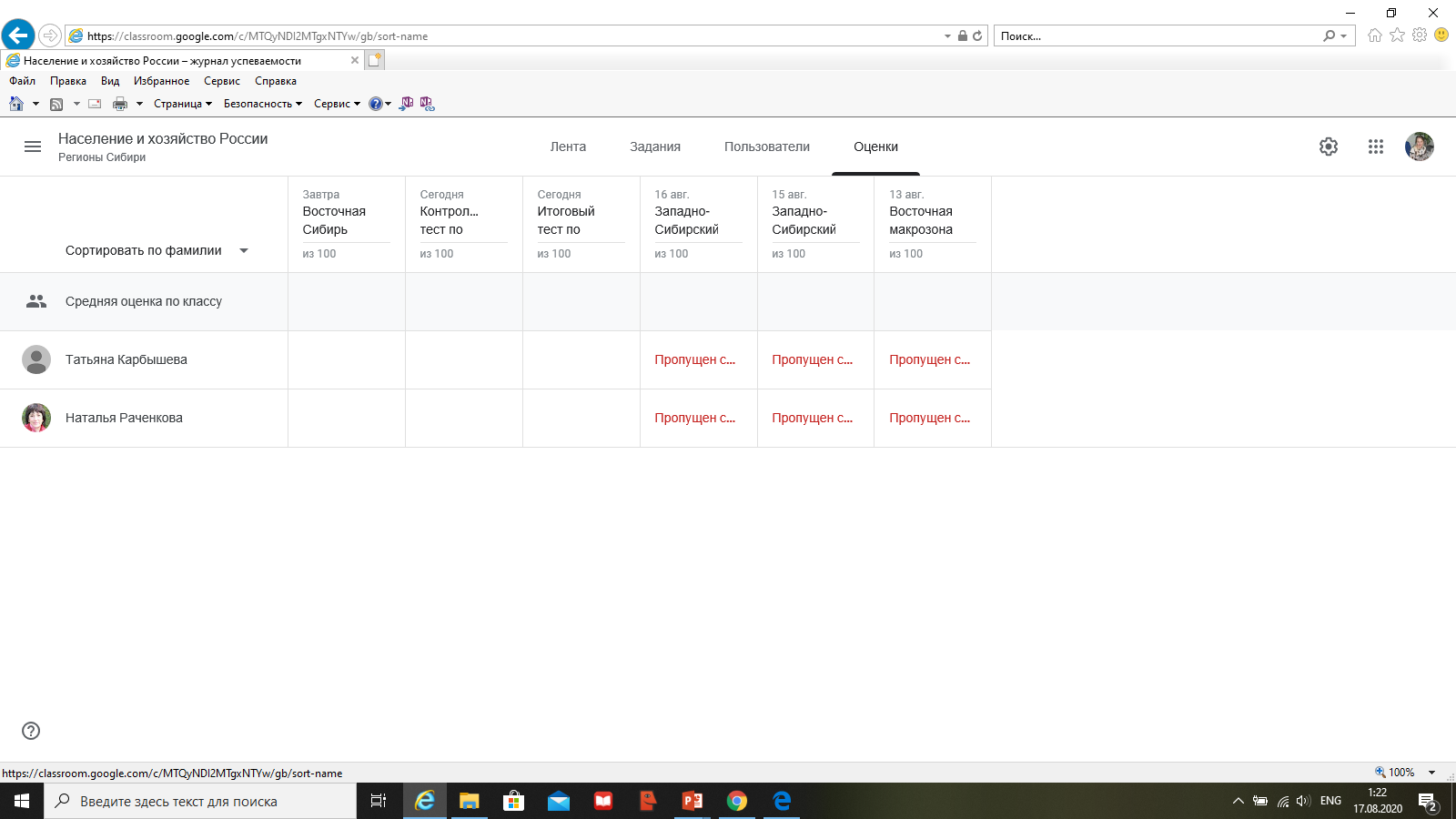 Оценки
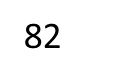 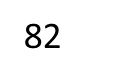 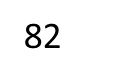 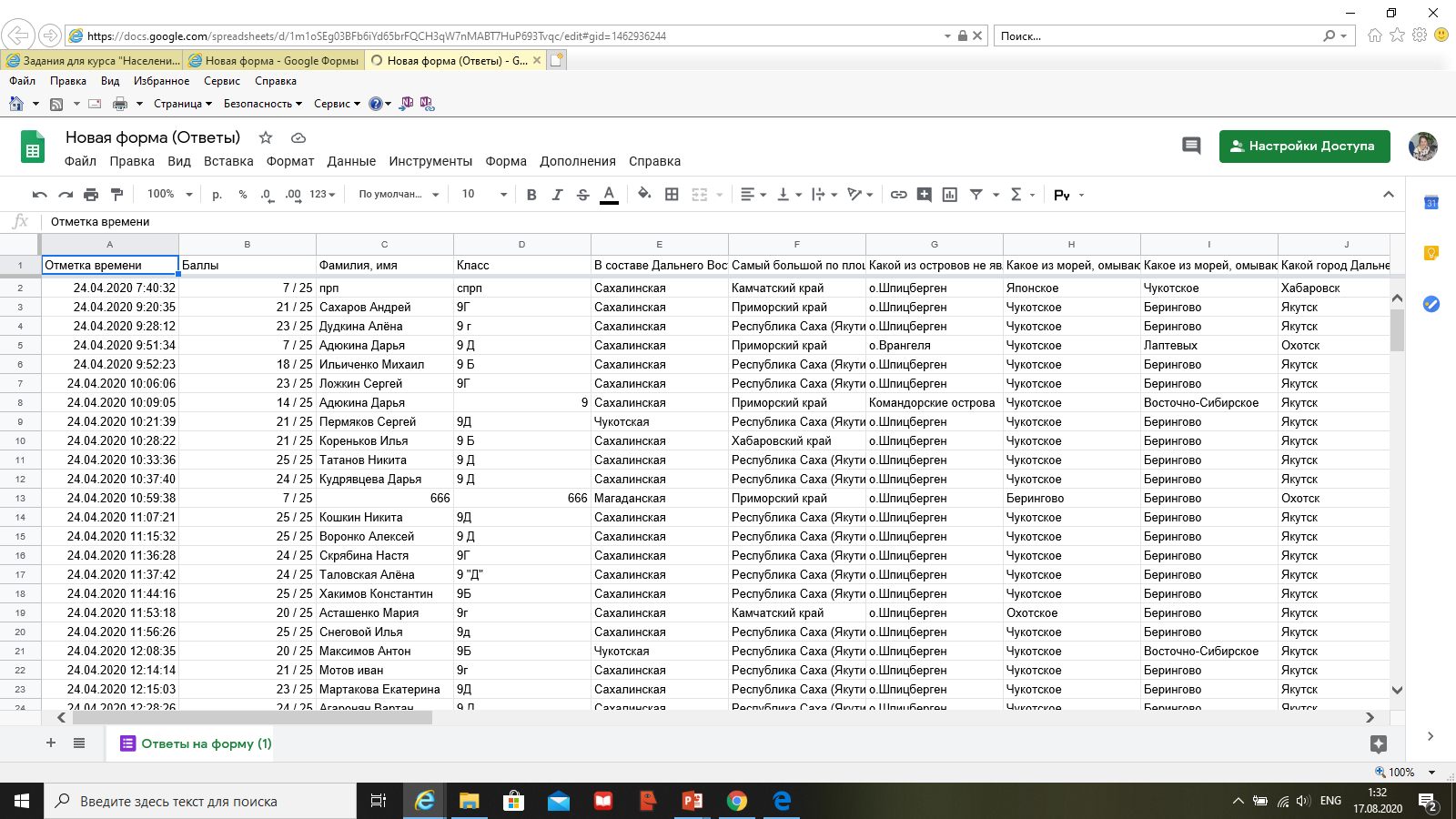 82
88
83
72
69
53
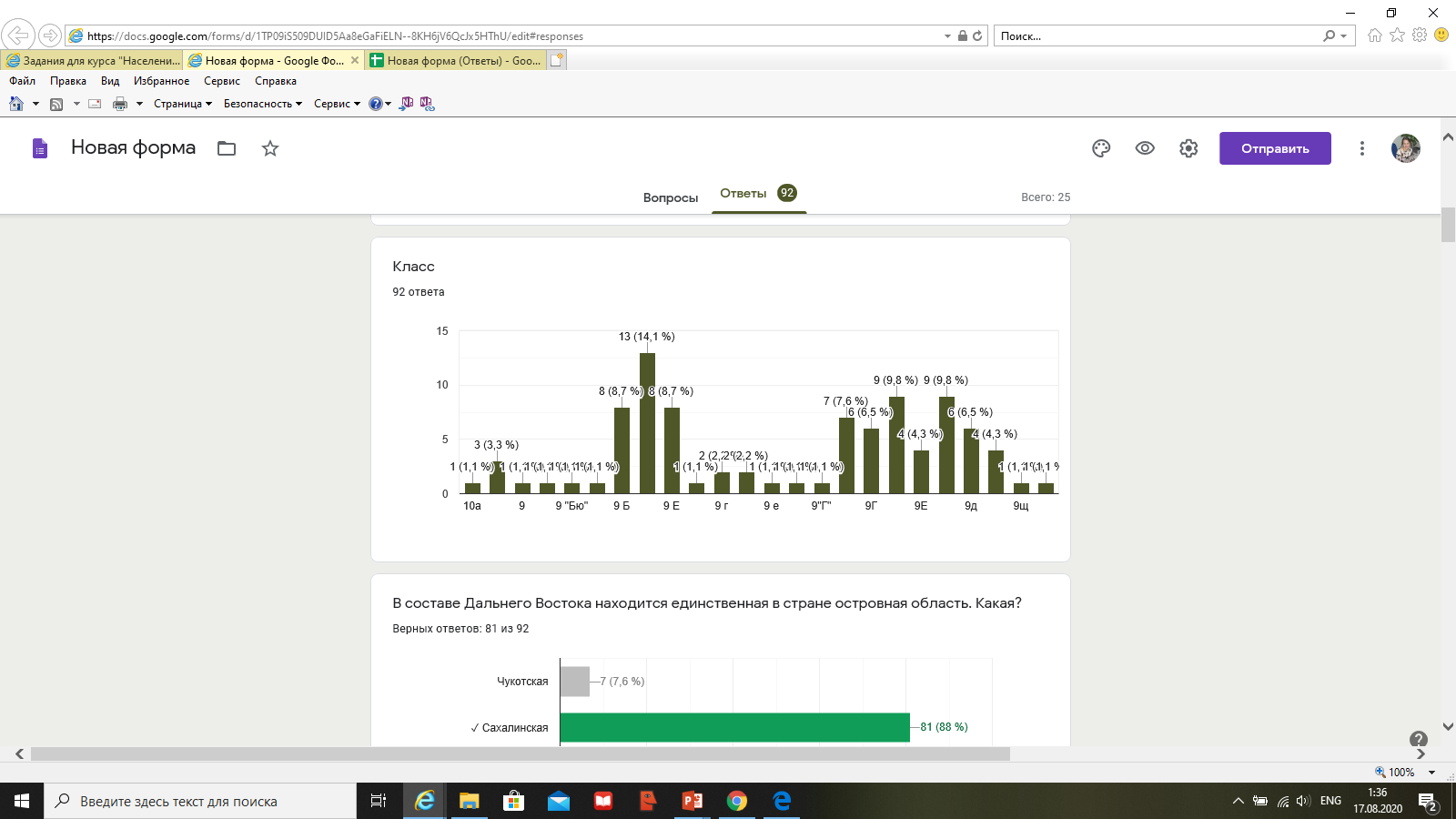 Преимущества:
Простое использование. Платформа будет удобна как для преподавателей, так и для учеников, разобраться в ней довольно просто.
Доступность. Сервис бесплатный для всех категорий пользователей. Также вы можете организовать дистанционной обучение и не прерывать учебный процесс при любых обстоятельствах.
Удобство. Платформа поддерживает много других сервисов, которые большинство из нас регулярно использует. Также вы легко можете просматривать свой «Список дел», в котором есть список всех заданий.
Возможность общения. Вы можете обсуждать задания, комментировать (учителя) и видеть комментарии (ученики) к своим работам. При этом вам не нужно использовать электронные письма.
Недостатки:
Пока что платформа не предоставляет возможности проведения онлайн-конференций.
В бесплатной версии сервиса нет возможности создать журнал успеваемости учеников. 
Существуют ограничения по количеству учащихся. Педагоги, которые работают с личных аккаунтов могут добавить до 250 учеников.
Спасибо!E-mail: martinovamv@yandex.ru